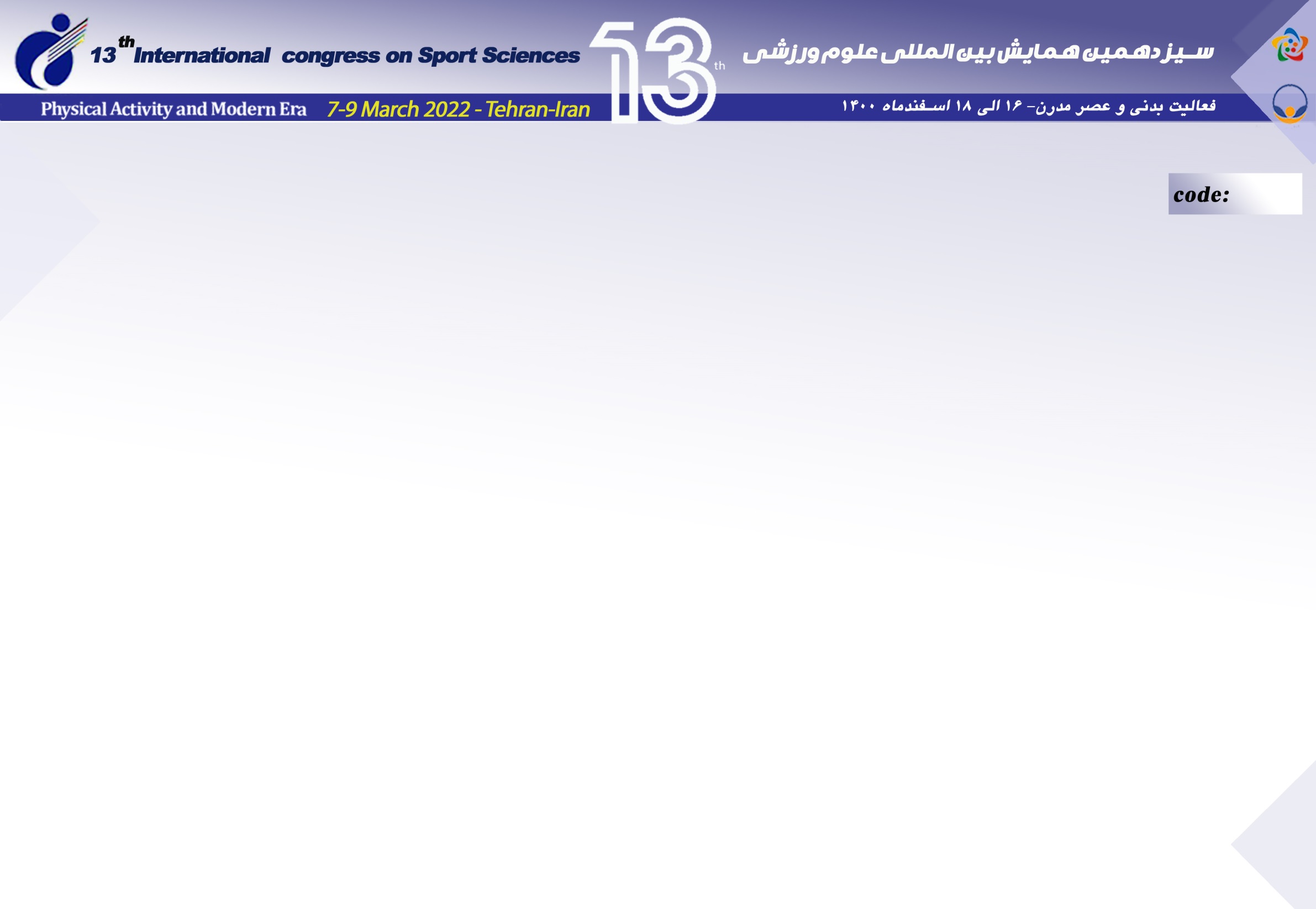 The effect of Pilates training and Celery seed supplementation on the level of Antinuclear Antibodies in middle-aged women with Rheumatoid Arthritis
Touba Ahmadi Rostamkolai  , Seyedeh Sahar Reyhani
Code:1500-SSRC-13TH
Introduction:
Inflammatory conditions, have been associated with autoimmune responses with formation of antinuclear antibodies (ANAs). ANAs are a diverse group of autoantibodies that occur commonly in the sera of patients with rheumatic disease. Rheumatoid Arthritis is an inflammatory, autoimmune disease that affects the synovial joints. Because of considerable side effects of anti-rheumatic drugs, in this experiment, suggested treatment options including celery seed and Pilates training were studied to evaluate ANA levels as diagnostic markers and mediator of Inflammation in middle aged Women with rheumatoid arthritis.
Result:
Resulting data were analyzed by ANOVA of pre to post differences and pair t-tests (ꭤ=0.05). Statistical analysis showed that no significant change was observed in serum levels of  ANA in none of the groups by 8 weeks of Pilates training, for three sessions per week and celery seed supplementation (p≥0.05).
Methods:
40 women with rheumatoid arthritis referred to Shariati Hospital in Tehran with a mean age of 53.10±5.35SD years and a mean weight of 62.37±5.93SD kg randomly divided into four groups (n=10), including control, exercise, supplement and supplement + exercise. The training programs consist for 2 months, three sessions of 30-60 minutes with an intensity of %45-65 at heart rate reseve. Supplement and exercise supplement groups consumed 1.3 gr ­Apium Graveolens seed three times a day after meals. The blood sampling was performed one day after final training session.
Discussion & Conclusion:
Despite the increased production of natural antibodies in response to exercise, our data did not show significant differences in levels of ANA after two months of Pilates training and celery seed supplementation. This reason can be attributed to the anti-inflammatory actions of flavonoids in celery seed involve the inhibition of the synthesis and activities of different pro-inflammatory mediators.
References:
Pisetsky DS. Antinuclear antibodies in rheumatic disease: a proposal for a function‐based classification. Scandinavian journal of immunology. 2012 Sep;76(3):223-8.
Bachi AL, Suguri VM, Ramos LR, Mariano M, Vaisberg M, Lopes JD. Increased production of autoantibodies and specific antibodies in response to influenza virus vaccination in physically active older individuals. Results in immunology. 2013 Jan 1;3:10-6.
Veljkovic M, Dopsaj V, Stringer WW, Sakarellos‐Daitsiotis M, Zevgiti S, Veljkovic V, Glisic S, Dopsaj M. Aerobic exercise training as a potential source of natural antibodies protective against human immunodeficiency virus‐1. Scandinavian journal of medicine & science in sports. 2010 Jun;20(3):469-74.
Serafini M, Peluso I, Raguzzini A. Flavonoids as anti-inflammatory agents. Proceedings of the Nutrition Society. 2010 Aug;69(3):273-8.